TRACHEA , BRONCHI & PLEURA
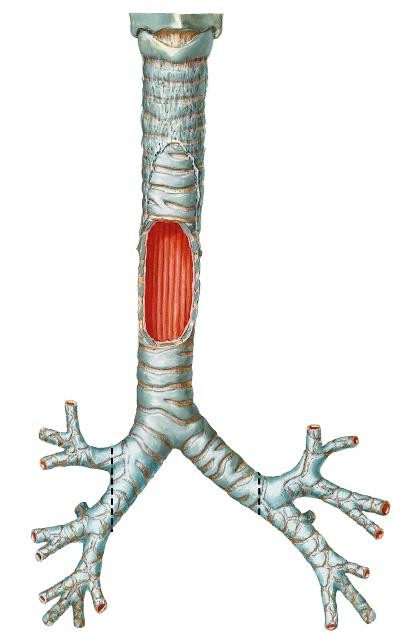 BY
DR ABULMAATY MOHAMED ASSISTANT PROFESSOR ANATOMY & EMBRYOLOGY MUTAH UNIVERSITY
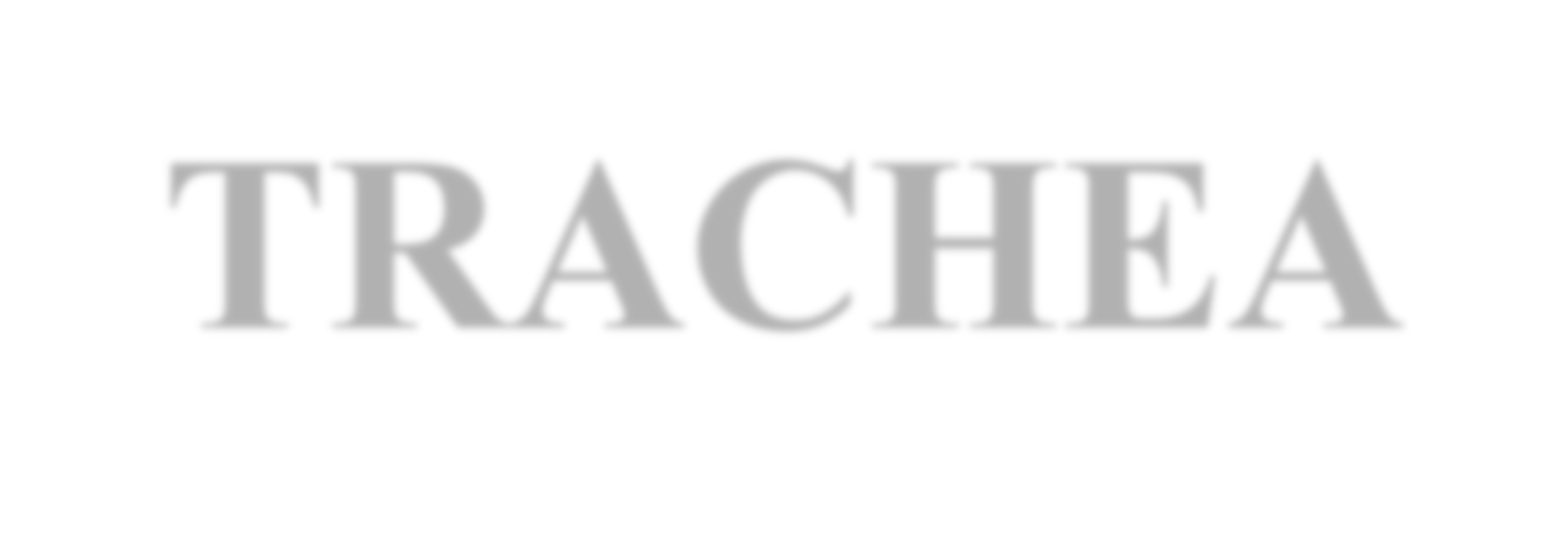 TRACHEA
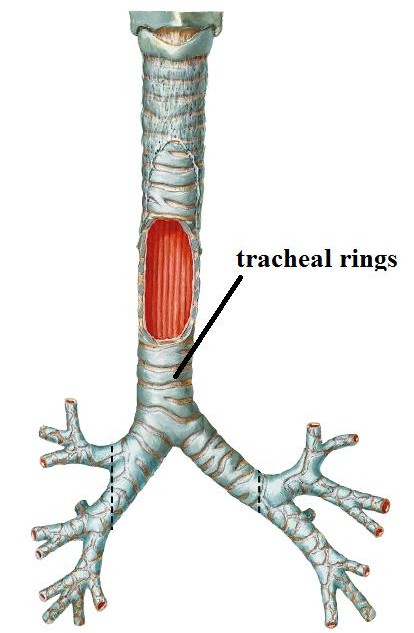 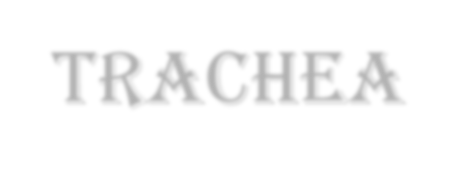 TRACHEA
DEF.
Elastic tube conveys air 	into & out of the lungs
Structure
The wall of the trachea is formed of
16-20 cartilaginous rings
connected by fibromuscular membrane
The rings are C-shaped, deficient posteriorly
where they are replaced by
smooth muscle fibers (trachialis)
to allow distention of the esophagus
during swallowing
Size
Length: 10-11 cm
External transverse diameter: 2 cm
Lumen: 1.2 cm
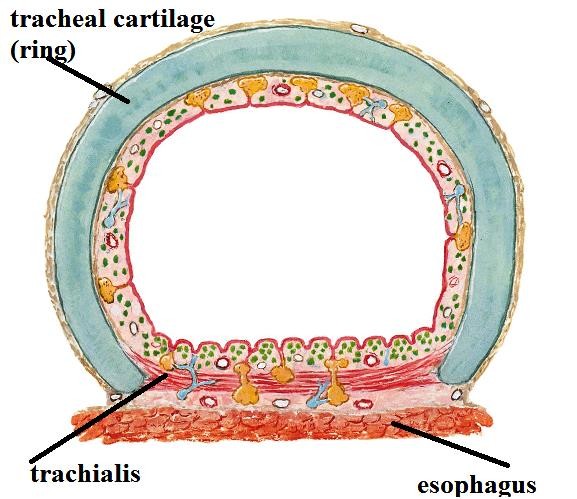 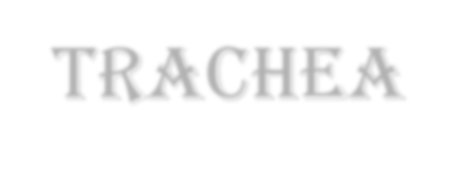 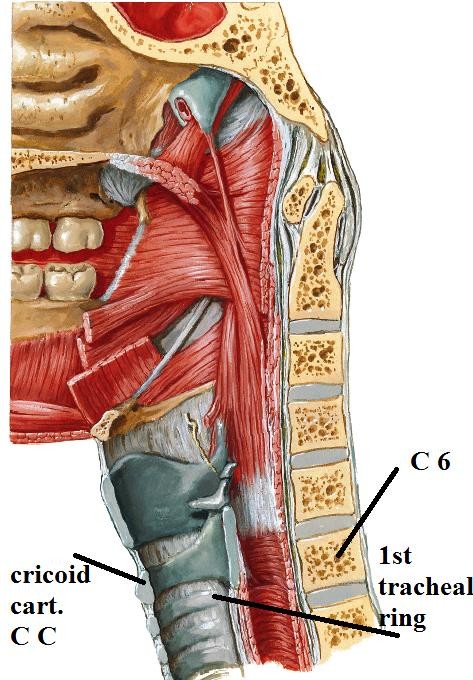 TRACHEA
Beginning:-
at lower border of cricoid cartilage (C6)
as continuation of larynx
Course.:-
descends in midline of neck (cervical part)
Descends in sup. mediastinum (thoracic part)
with slight deviation to the right
End:
at T4/T5 to divide into
RT & Lt main bronchi N.B.:- the last tracheal ring
has a keel like extension called carina
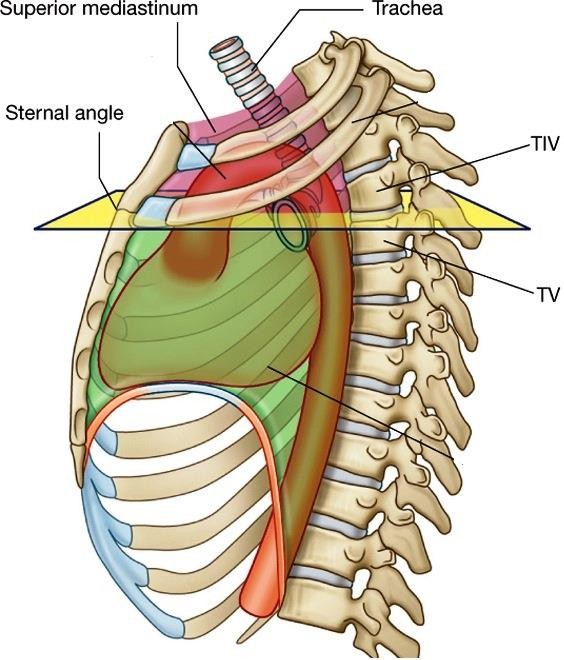 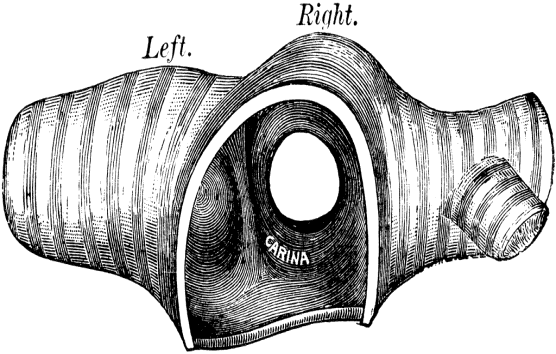 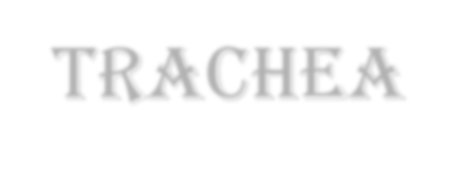 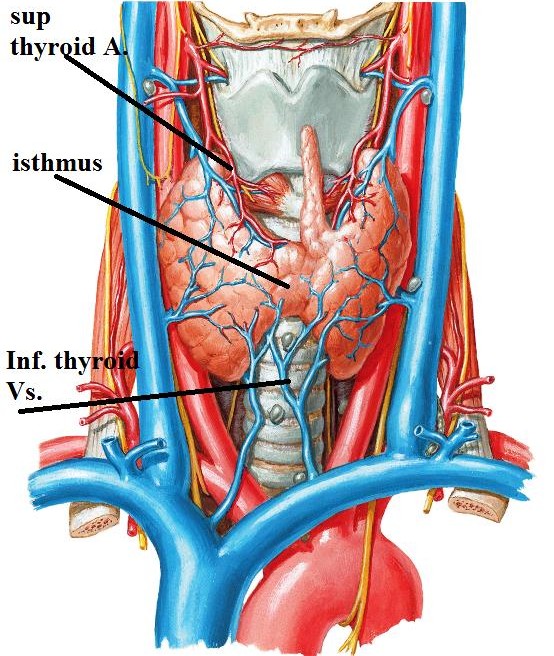 TRACHEA
Relations.:- Cervical part Anteriorly:-
	Isthmus of thyroid gland (opposite 2nd, 3rd, 4th rings)
Anastomosis ( )	2 superior thyroid arteries
Inferior thyroid veins
Sternothyroid & Sternohyoid muscles
(strap muscles)
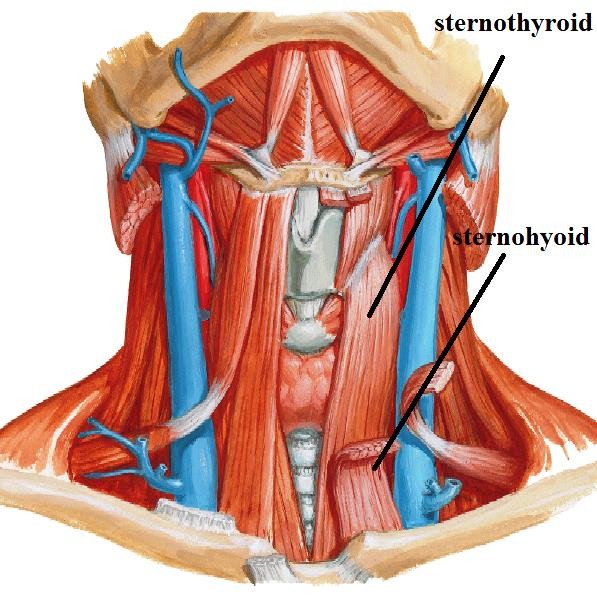 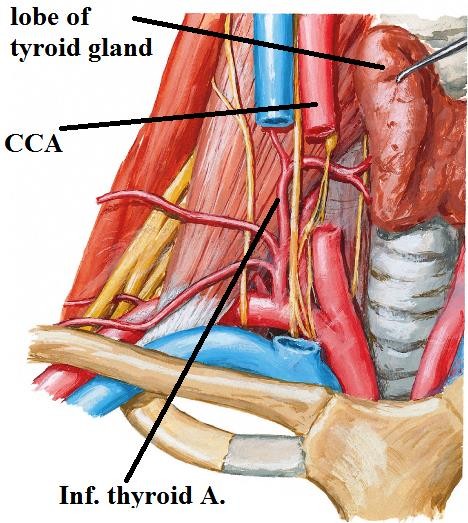 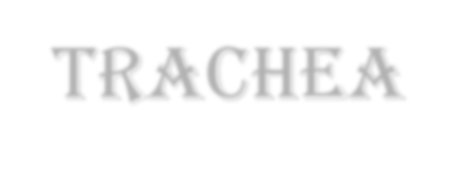 TRACHEA
Relations.:- Cervical part On each side:-
Lobe of thyroid gland
Carotid sheath
inf thyroid artery
Posteriorly-
Esophagus
Recurrent laryngeal nerves
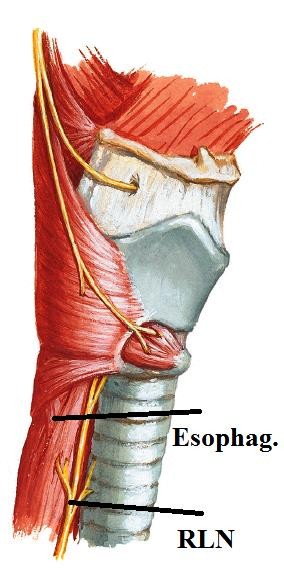 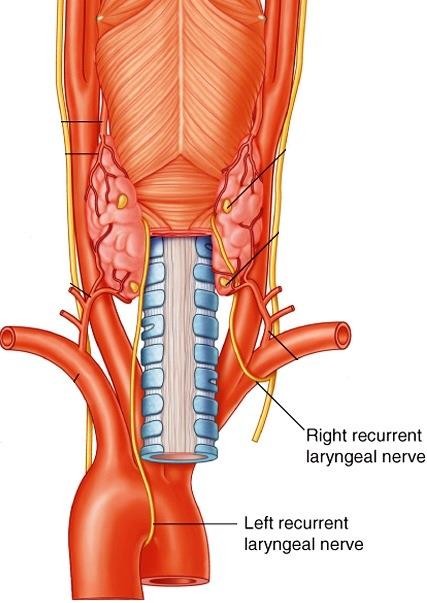 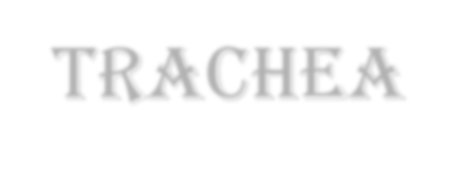 TRACHEA
Relations.:- Thoracic part Posteriorly: -
Esophagus
lt recurrent laryngeal nerve
Anteriorly:-
Aortic arch
Beginning of
( brachiocephalic artery & lt CCA )
Lt brachiocephalic vein & thymus
Manubrium & origin of strap muscles
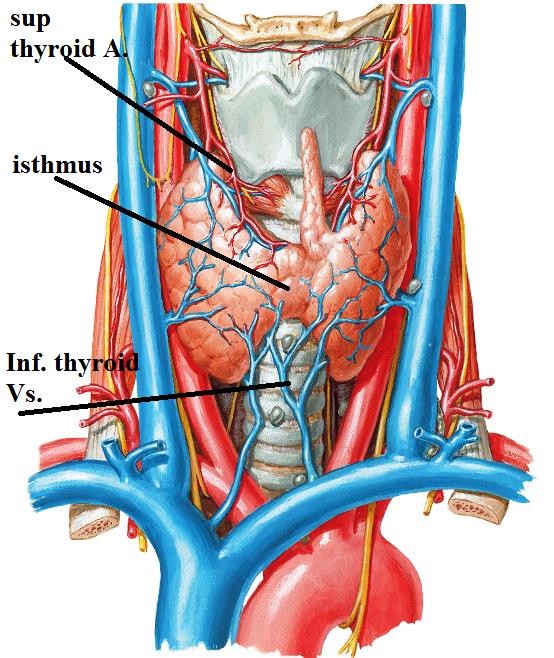 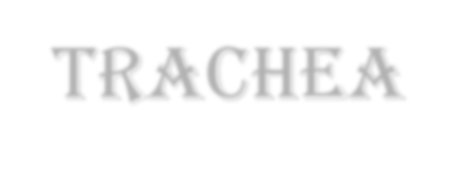 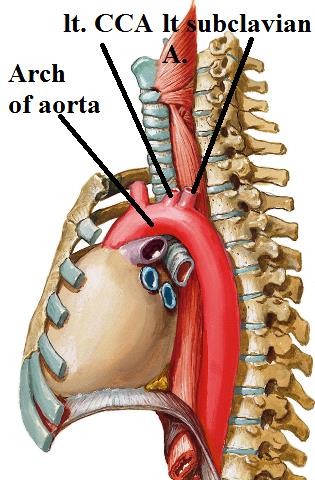 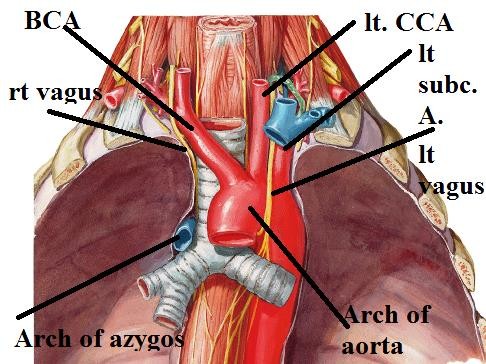 TRACHEA
Relations.:- Thoracic part Lt Side:-
Aortic arch
& lt common carotid
& lt subclavian arteries
Lt Vagus
Lt Lung & pleura
Rt side:-
Arch of azygos
& brachiocephalic artery
Rt vagus nerve
Rt ling & pleura
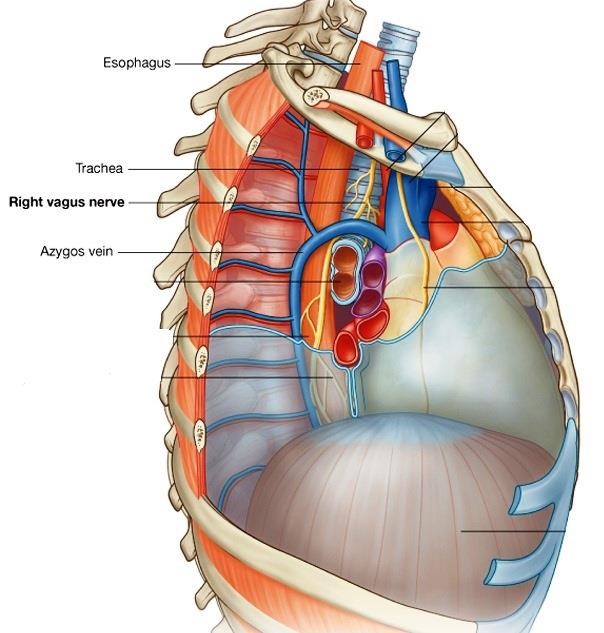 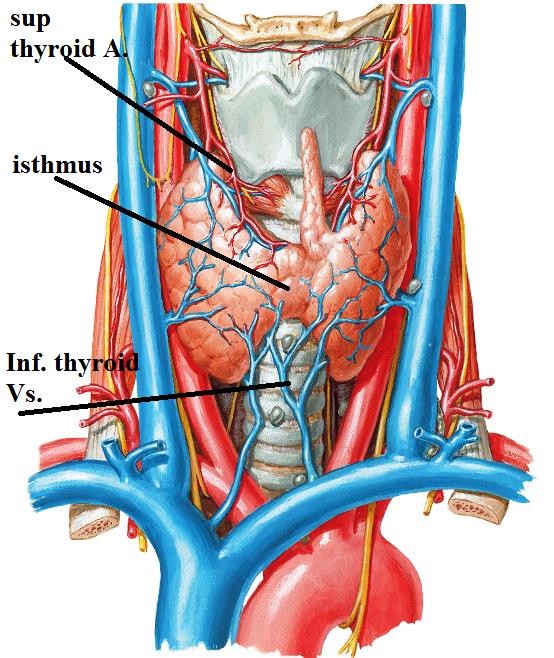 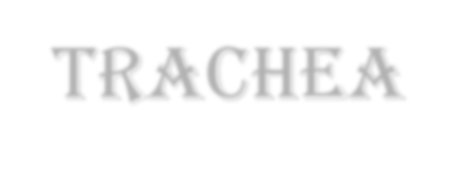 TRACHEA
Constrictions:-
upper part by thyroid gland
middle by brachiocephalic artery
lower part by arch of aorta
Blood supply:-
cervical part:- inferior thyroid artery
Thoracic part:- bronchial arteries
L.N.:-
pretracheal & paratracheal l.ns
N.S.:-
parasympathetic from both vagi
sympathetic fibers from
both sympathetic chains
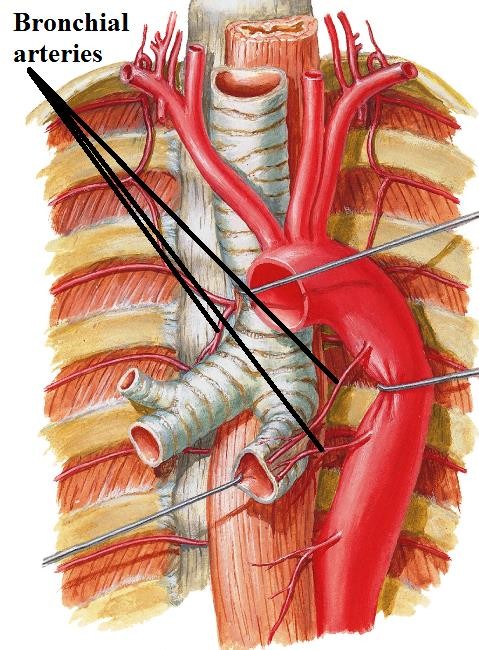 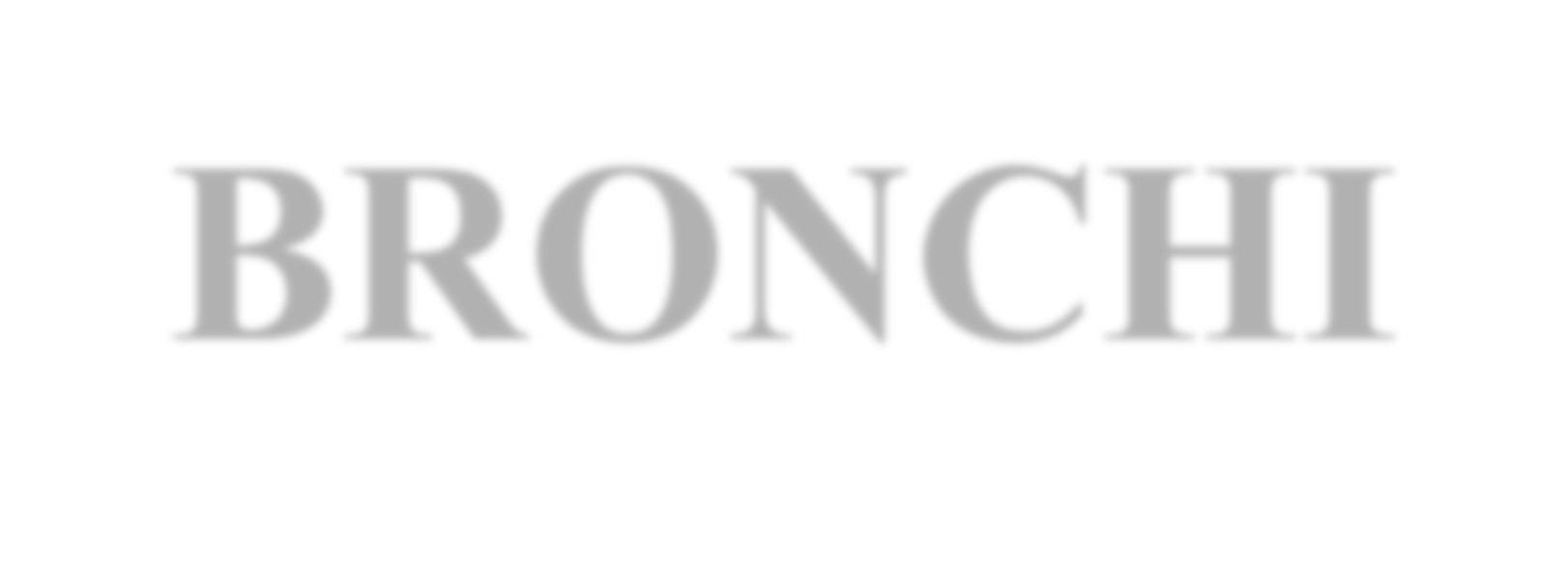 BRONCHI
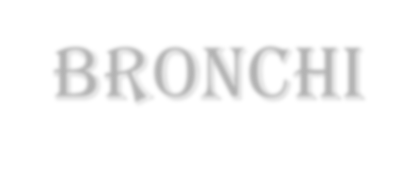 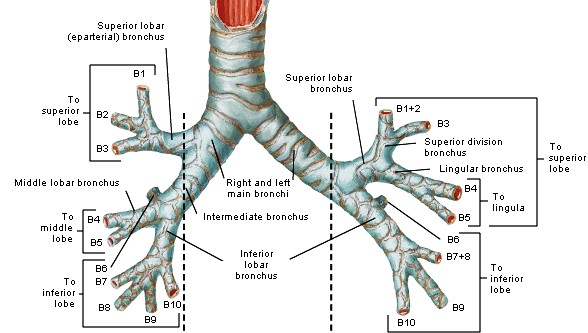 BRONCHI
Trachea, divides	into
2 main bronchi (1ry) then Lobar bronchi (2ry) then
Segmental bronchi (3ry) then Terminal bronchiole, (millions) then Respiratory bronchioles,
each divide into 2-11 Alveolar ducts that enter Alveolar sac,
the alveoli arise from
the wall of alveolar sac as diverticula
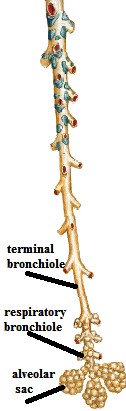 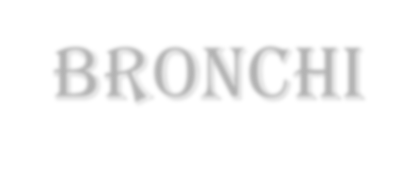 BRONCHI
N.B.:-
the RT main bronchus is wide, short (2.5 cm) – vertical,
Before the lung it gives superior lobar bronchus then inside the lung
it divided into middle, inferior lobar bronchus
N.B.:-the lt main bronchus is narrow, long (5 cm) – nearly horizontal, Inside the lung it divided into superior, inferior lobar bronchus
So inhaled foreign body tends to pass to rt lung
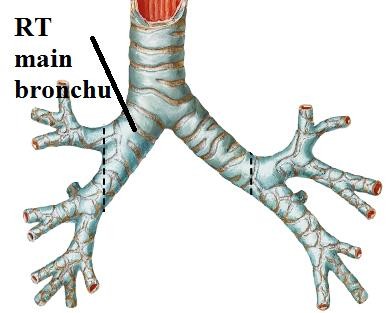 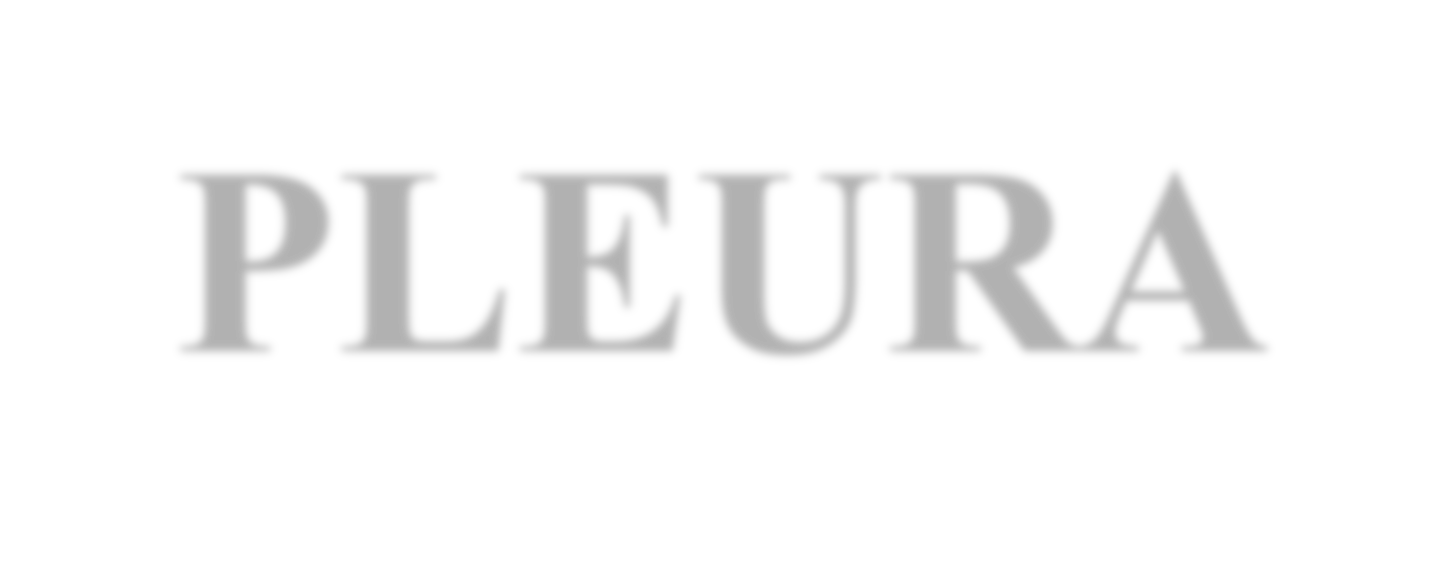 PLEURA
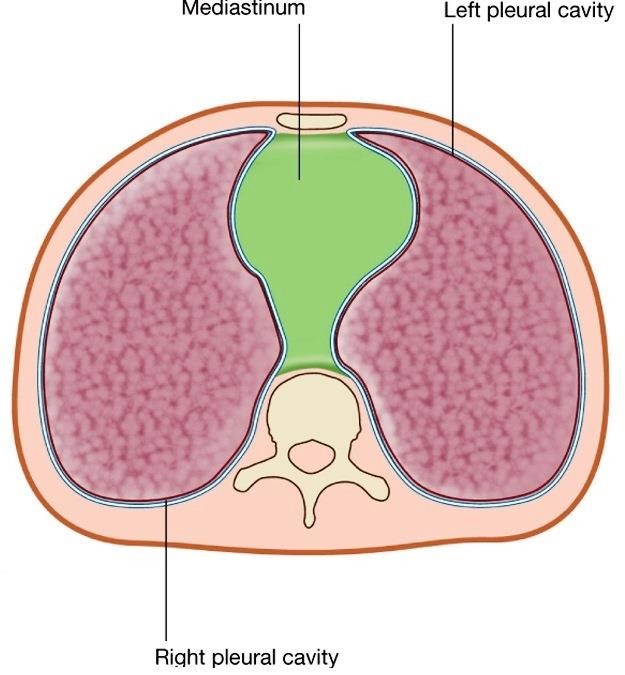 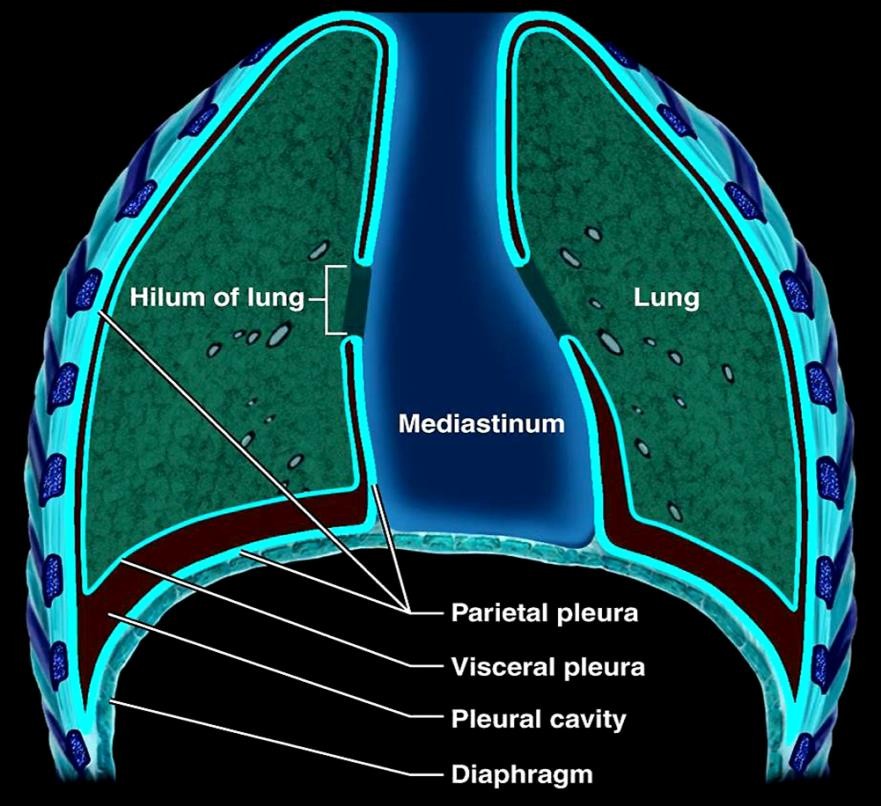 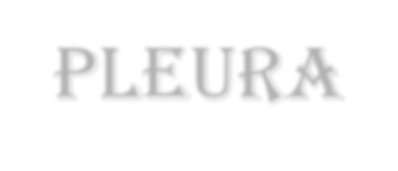 PLEURA
Def.: closed serous sac invaginated from its medial side by the lung so it's divided into
isceral pleura: - covers the lung & lines lung fissures
parietal pleura: - lines the thoracic cavity
pleural cavity: -closed space in between,
Contain thin film of serous fluid allow layers to move on each other
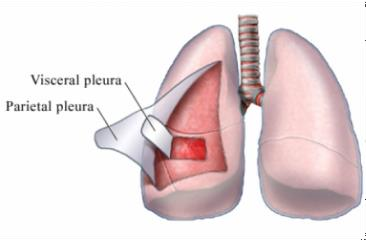 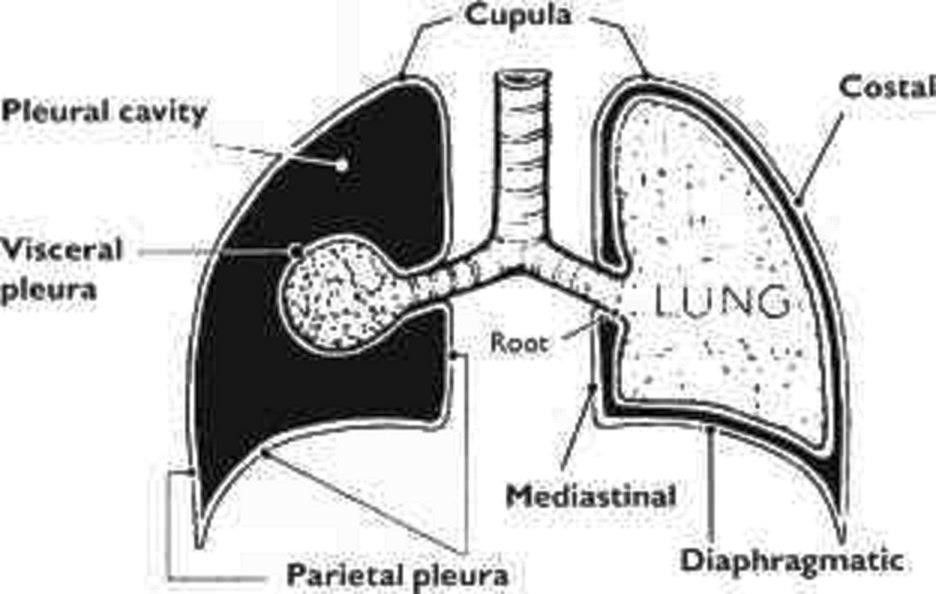 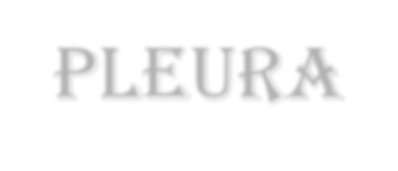 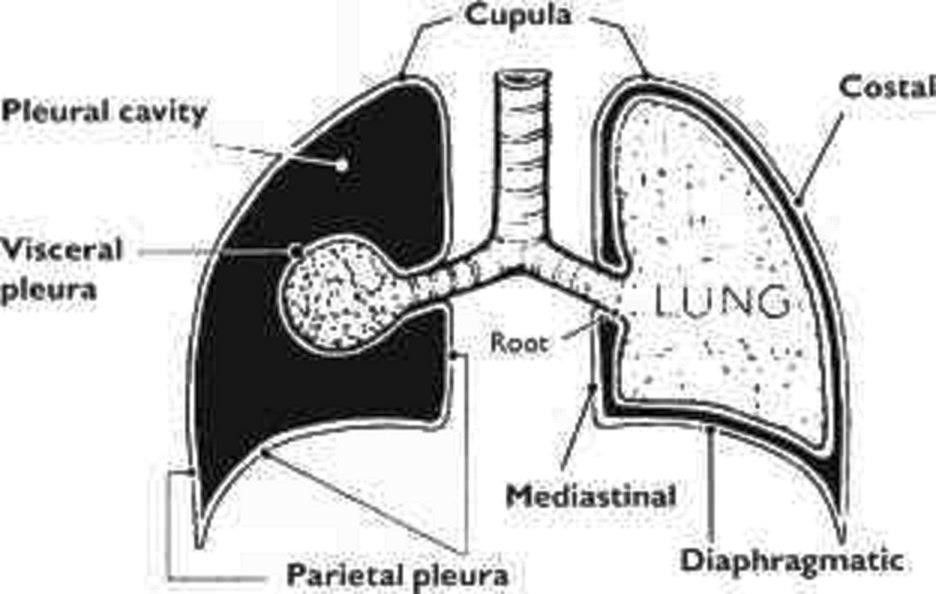 PLEURA
Parts of parietal pleura
1-Cervical=dome=pleural copula :
Cover apex of lung & projects into root of neck 2-costal :
Lines the sides of vertebrae,
the ribs, intercostal spaces, sternum 3-diaphragmatic :
Cover diaphragm
4-mediastinal :
Cover lateral side of mediastinum
& sends a sleeve like extension
(called pleural cuff) around root of the lung
to be continuous with visceral pleura at hilum of lung. This pleural cuff hangs downwards as a loose fold called pulmonary ligament
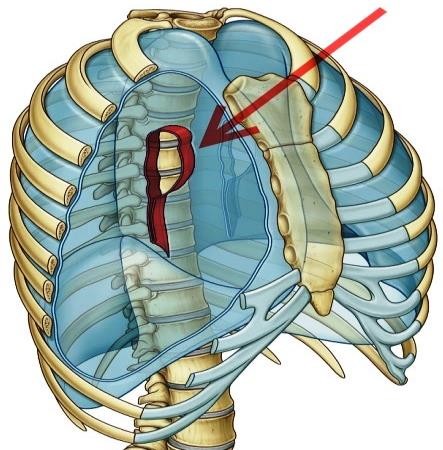 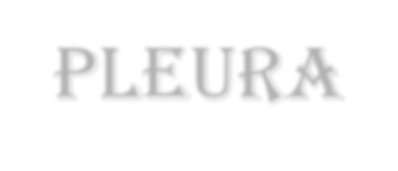 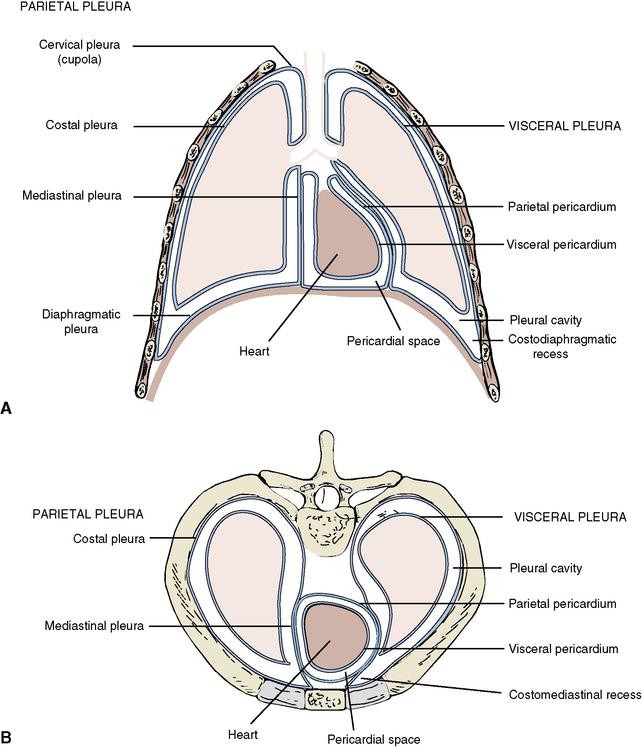 PLEURA
Pleural recesses:
Def.:- parts of pleural cavity at lines of pleural reflection not
occupied by lung except in full inspiration
Sites: -
1- Costo mediastinal: -
( ) chest wall & mediastinum
-receive ant border of lung 2-Costo diaphragmatic: - ( ) chest wall & diaphragm receive inf. border of lung It is the 1st part to be filled in pleural effusion
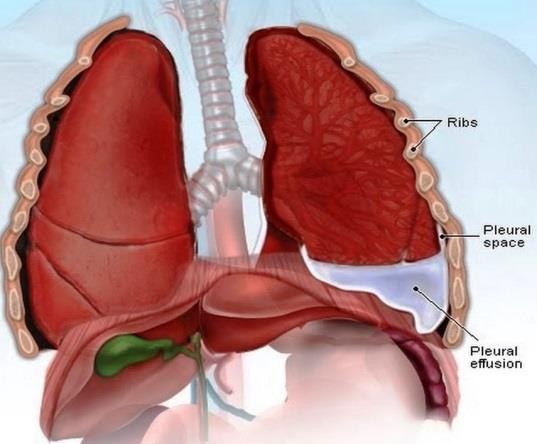 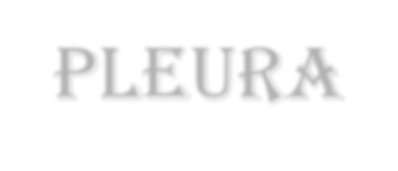 PLEURA
Nerve SUPPLY
Visceral pleura: - Autonomic nerves (pulmonary plexus)
	Parietal pleura:-Somatic nerves (sensitive to pain) 1-costal & peripheral part of diaphragmatic: supplied by Intercostal nerves
2-mediastinal & central part of diaphragmatic: -
supplied by phrenic nerves
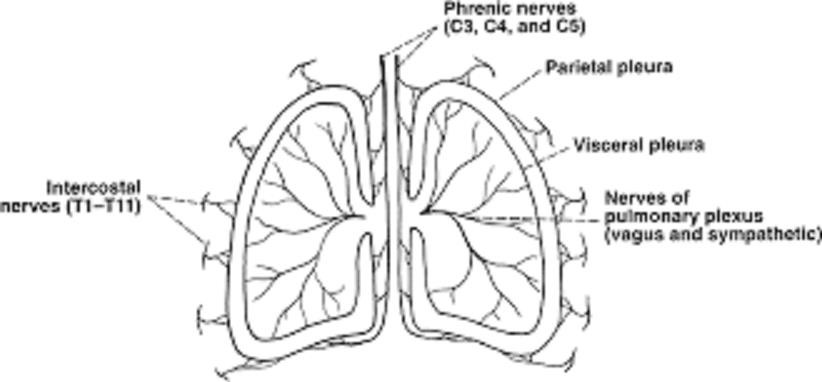 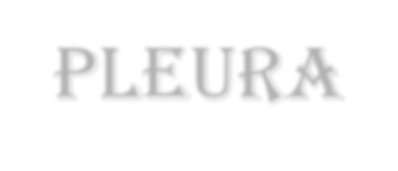 PLEURA
Blood SUPPLY
Visceral pleura: - bronchial arteries
Parietal pleura: - intercostal, internal mammary (thoracic),
musclophrenic vessels
Lymphatic drainage
Visceral pleura: - Broncho pulmonary l.n.
	Parietal pleura: - intercostal, parasternal, diaphragmatic, posterior mediastinal l.n.
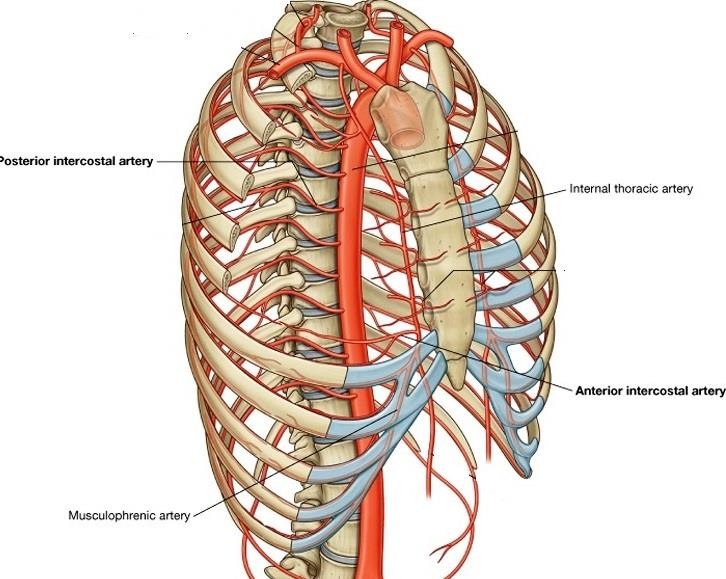 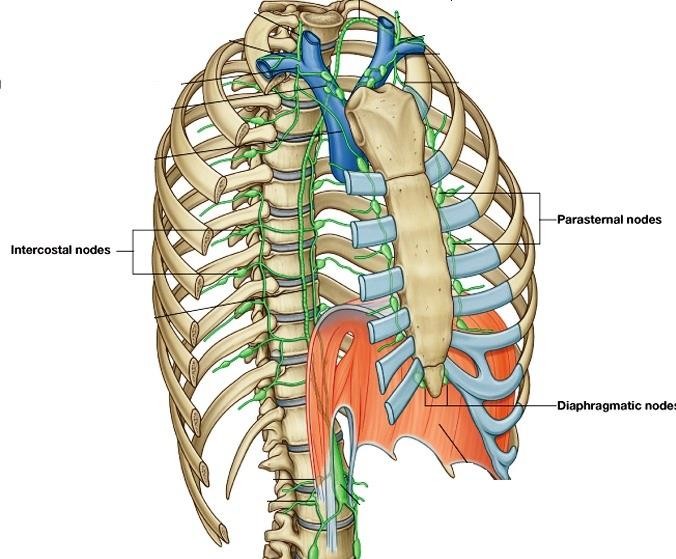 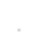 .
THANQ